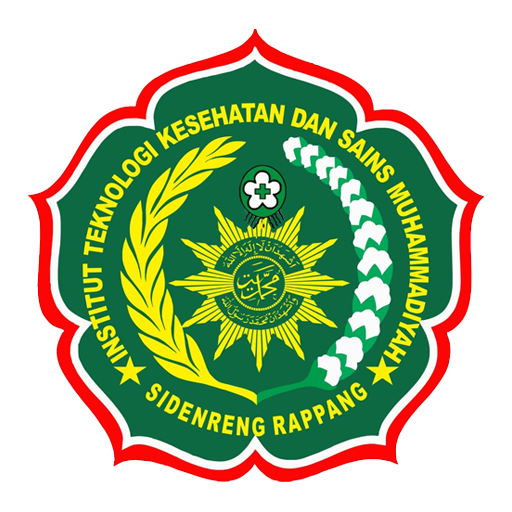 STRATEGI ADVOKASI
BAHARUDDIN ANDANG
Bagaimana menentukan strategi advokasi?
ANALISIS
STAKEHOLDERS
SIAPA  SASARAN  ADVOKASI ?
ADVOKASI  TERHADAP  PIHAK-PIHAK  UTAMA
Pengambil Keputusan
Kelompok  penentang/ menolak
Sekutu dan teman
Masyarakat penerima manfaat
Ukuran  (jumlah),  lokasi,  jenis  kelamin
 Pengetahuan  tentang.  masalah/ Isyu  advokasi
 Saluran untuk  mencapai  pengambilan  keputusan
 Keahlian2  khusus
 Political  standing  pengambil  keputusan  atas  
   masalah2
 Apakah  pengambil  keputusan  mendukung 
   pemecahan  issu
Langkah-Langkah Untuk Membuat Strategi Advokasi
Tentukan ‘Isu Utama’ sebagai bahan dasar dari pembuatan strategi
Apa ‘Hasil Utama’ yang kita inginkan terjadi?
Apakah ada ‘Hasil Jangka Pendek’ ?
Siapakah ‘stakeholders’ dan bagaimana posisi mereka terhadap isu ini? (Stakeholder analysis)
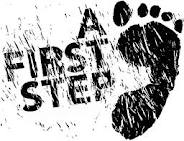 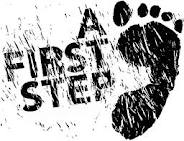 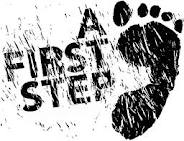 5. Jalur Komunikasi dan strategi
Media; executive brief; debat publik; audiensi dengan DPR/DPRD; FGD, dll
6. Pastikan suara dari pemegang hak disampaikan dalam bentuk ‘asli’ nya (partisipasi), testimoni.
7. Perluas dukungan dari para ‘stakeholders’
8. Buat ‘momentum’ dari temuan/ fakta
9. Monitor dan evaluasi
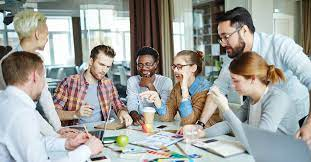 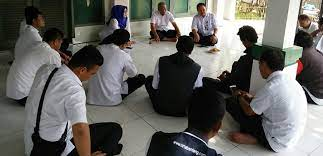 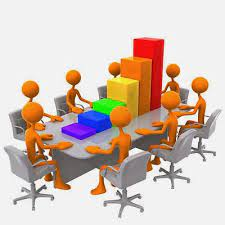 Dimana dan kapan pelaksanaan advokasi?
FORMAL  SETTING
Rapat,  seminar,  konferensi  dll.

INFORMAL  SETTING
Pertemuan  umum,  festival,  event  olahraga, di rumah  dsb

LANGSUNG
Rapat,  surat,  media  dll.

TIDAK  LANGSUNG
Melalui  kolega  mereka,  teman,  isteri  dll.
Pemantauan/Monitoring
Kumpulkan data / info kebijakan
Analisis  Kebijakan
Pengaruhi
Pembuat  &
Pelaksana
Kebijakan
Pilih  Isyu
Strategis,
Kemas  semenarik
mungkin
Perubahan
Kebijakan
Publik
Bentuk
Jejaring
Inti
Persiapan &
Pelaksanaan
Pengaruhi
Pembuat  Opini
&  Media  Massa
Perencanaan  Strategis
Evaluasi/Penilaian
Bagan  Advokasi  Terpadu
-Lobbi
-Negosiasi
-Presentasi
-Petisi-resolusi
-Lancarkan tekanan.
Identifikasi
Stakeholders/
Mitra
-Mobilisasi
-Seminar
-Kampanye
-Penggunaan
 Media:
 siaran, jajak
 pendapat, debat
TEKNIK  DAN  KIAT  ADVOKASI
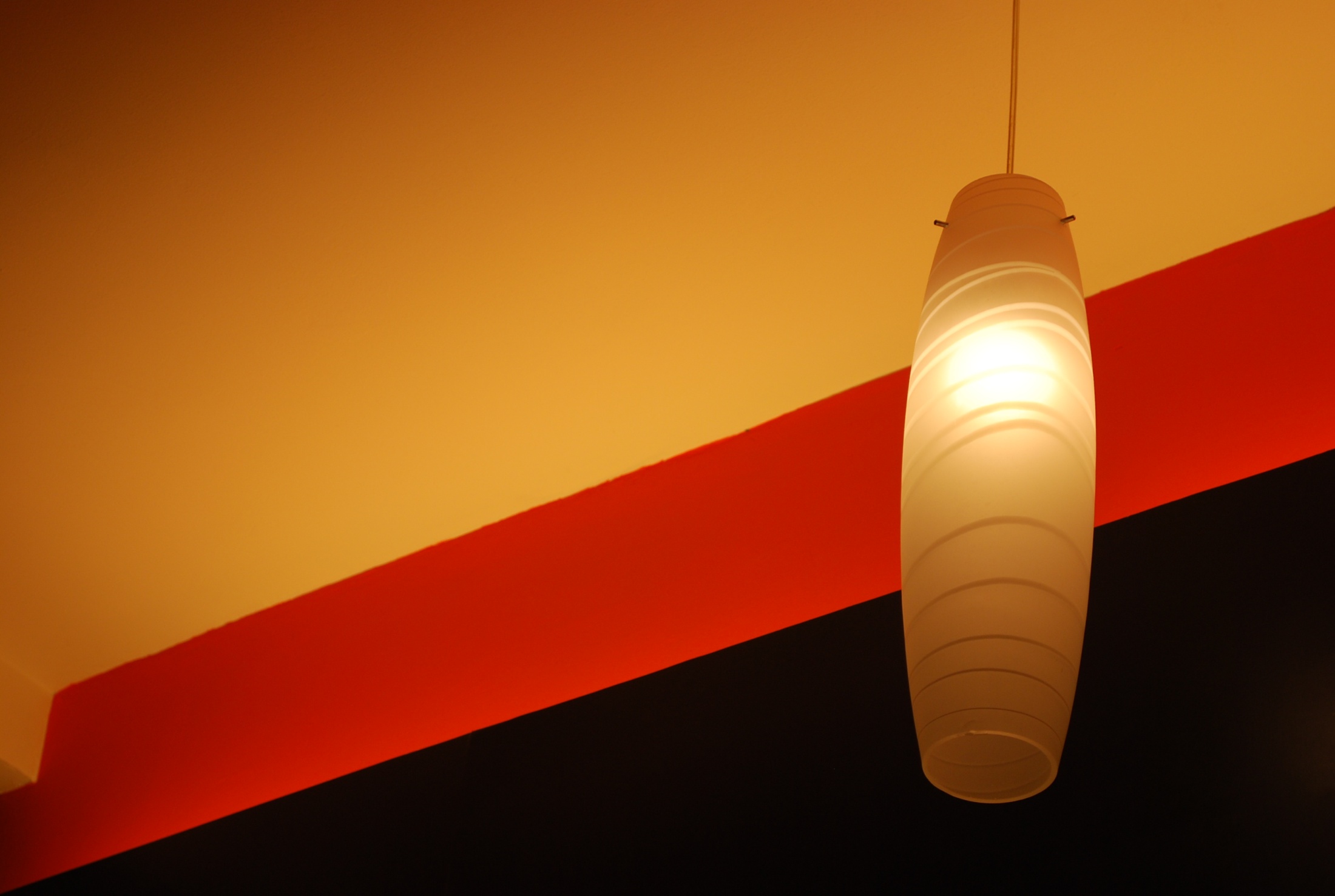 Lobbi politik
Negosiasi
Dialog
Seminar/presentasi
Debat
Mobilisasi massa
Petisi/resolusi
Pengembangan kelompok peduli
Penggunaan Media Massa
PENEGASAN
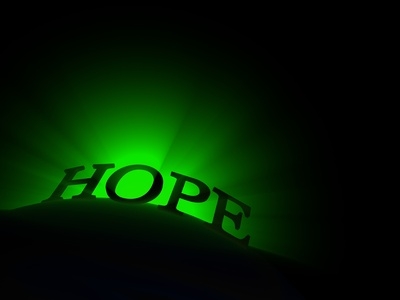 Setiap advokator harus memahami posisinya dalam kerangka dasar advokasi.
Setiap advokator harus mampu memunculkan isu-isu aktual menjadi isu-isu strategis.
Setiap advokator harus menguasai strategi dan mampu melakukan advokasi secara ‘JITU’.
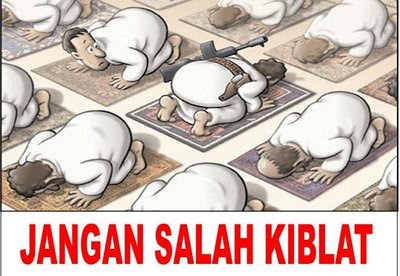 Terima kasih
Jangan Salah Arah